«Использование ассистивных технологий при организации образования детей-инвалидов на дому с применением ДОТ и ЭОР»
Гуляева Светлана Александровна
Методист ЦДО Пермского края
Обучающиеся с особыми образовательными потребностями
ИНВАЛИД (ДО 18 ЛЕТ – РЕБЕНОК-ИНВАЛИД)
 – лицо, которое имеет нарушение здоровья со стойким расстройством функций организма, обусловленное заболеваниями, последствиями травм или дефектами, приводящее к ограничению жизнедеятельности и вызывающее необходимость его социальной защиты

СПРАВКА МСЭ
ИПР
ОБУЧАЮЩИЙСЯ С ОГРАНИЧЕННЫМИ ВОЗМОЖНОСТЯМИ ЗДОРОВЬЯ – физическое лицо, имеющее недостатки в физическом и/или психологическом развитии, подтвержденные психолого-медико-педагогической комиссией и препятствующие получению образования без создания специальных условий.

ЗАКЛЮЧЕНИЕ ПМПК
Доступность общего образования
ФЗ  от 29.12.2012 N 273-ФЗ (ред. от 25.12.2023) "Об образовании в РФ" (с изм. и доп., вступ. в силу с 01.04.2024)
Пункт 3
Под спец. условиями для получения образования обучающимися с ОВЗ 
понимаются условия обучения, воспитания и развития таких обучающихся, 
включающие в себя использование специальных образовательных программ и методов
 обучения и воспитания,
 специальных учебников, учебных пособий и дидактических материалов, 
специальных технических средств обучения коллективного и индивидуального пользования,
 предоставление услуг ассистента (помощника), оказывающего обучающимся необходимую техническую помощь, 
проведение групповых и индивидуальных коррекционных занятий,
 обеспечение доступа в здания организаций, осуществляющих образовательную деятельность, и другие условия,
 без которых невозможно или затруднено освоение образовательных программ обучающимися с ограниченными возможностями здоровья.
ФЗ  от 24.11.1995 N 181-ФЗ (ред. от 10.07.2023) «О социальной защите инвалидов в Российской Федерации» 
Статья 19
Государство поддерживает получение инвалидами образования и гарантирует создание инвалидам
 необходимых условий для его получения.
Поддержка общего образования, профессионального образования и профессионального обучения
 инвалидов направлена на:
осуществление ими прав и свобод человека наравне с другими гражданами;
развитие личности, индивидуальных способностей и возможностей;
интеграцию в общество.
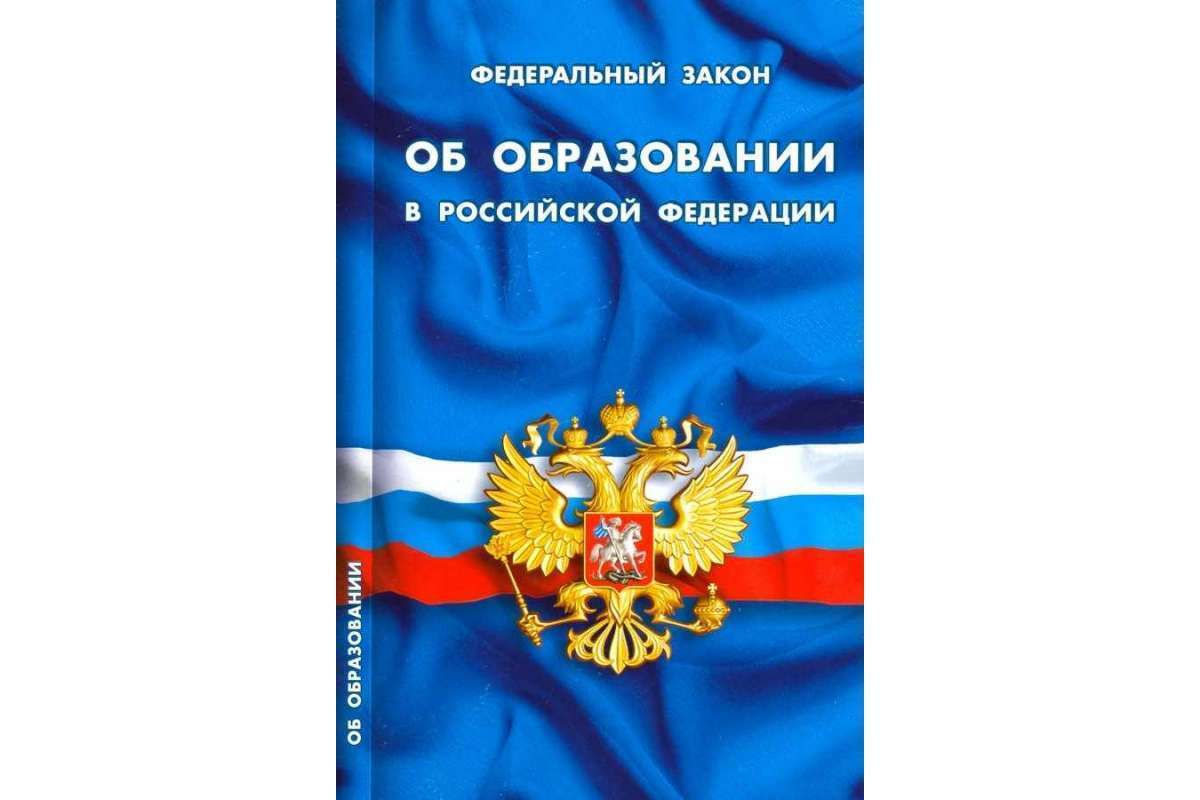 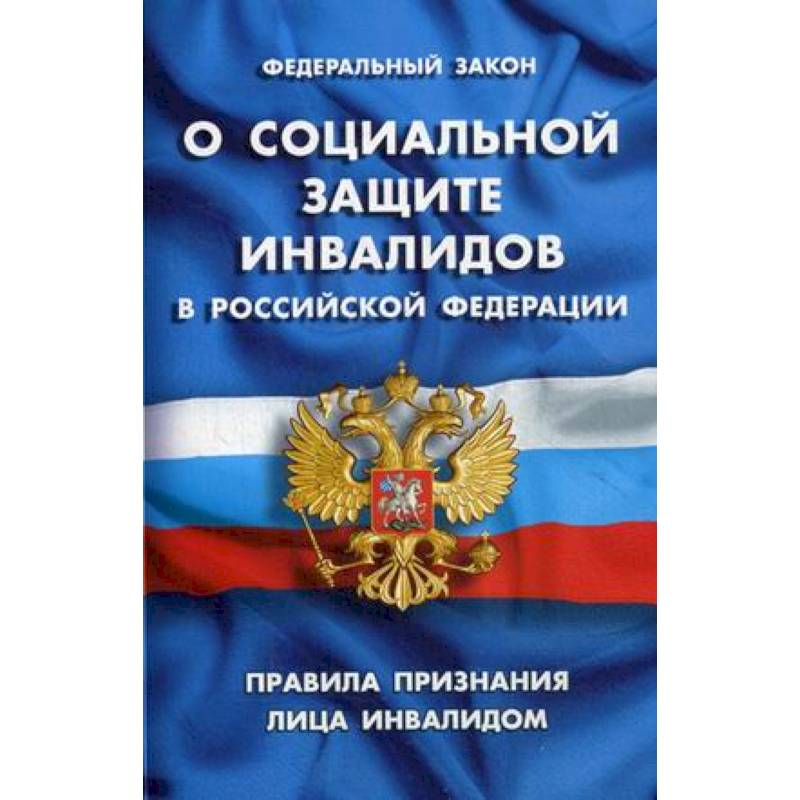 АССИСТИВНЫЕ ТЕХНОЛОГИИ
Социальная и государственная политика России направлена на обеспечение реализации всех прав лиц с инвалидностью. 
Ведущий инструмент повышения доступности и улучшения качества  образования для обучающихся с ОВЗ и инвалидностью являются ассистивные технологии.
Впервые термин «ассистивные технологии» был применен  в 1988 г. в документе «Technology-Related Assistance for Individuals with Disabilities Act of 1988 (The Tech Act)». 

Термин «ассистивные технологии» используется в Конвенции ООН 
о правах инвалидов,  в Государственной программе
 «Доступная среда 2011-2025» и др. документах и регламентах.
АССИСТИВНЫЕ ТЕХНОЛОГИИ
В Конвенции о правах инвалидов и принятых ООН Стандартных правилах обеспечения равных возможностей для инвалидов подчеркивается важность ассистивных устройств. 
Государствам предлагается содействовать обеспечению доступа к ассистивным устройствам и технологиям и создавать базы данных о наличии соответствующих ассистивных устройств и технологий.
 Под ассистивными технологиями понимаются различные устройства, оборудование, продукты, программное обеспечение или услуги, направленные на усиление, поддержку или улучшение функциональных возможностей людей с ОВЗ и инвалидностью и позволяющие обеспечить доступ к информации, процессу общения, информационно-образовательной среде.
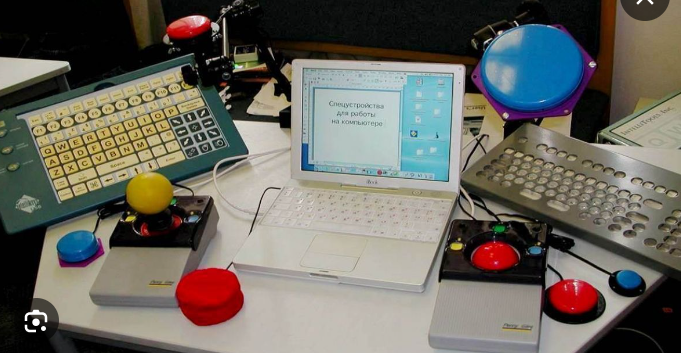 Классификация ассистивных технологий
ТСР (технические средства реабилитации) – средства, обеспечивающие коррекционные функции, помогающие усилить возможности нарушенных анализаторов. Специальные средства для самообслуживания, ухода, ориентирования, общения и обмена информацией, обучения, образования (включая литературу для слепых) и занятий трудовой деятельностью, передвижения и пр. Государство гарантирует инвалидам получение технических средств предусмотренных федеральным перечнем за счет средств федерального бюджета.
ТСО (технические средства обучения) – средство, обеспечивающее получение учебной информации в доступной форме. носители учебной информации (дидактического материала) и устройства, с помощью которых данная информация преобразовывается в удобную для восприятия форму (включая обучающие компьютерные программы и сетевые ресурсы). ТСО бывают механические, электромеханические, оптические, звукотехнические, электронные и комбинированные. Классификация по роду обучения выделяют технические устройства индивидуального, группового и поточного (для больших групп обучаемых, например, в вузах для целого потока) пользования. Классификация по характеру воздействия на органы чувств выделяют визуальные, аудиосредства и аудиовизуальные ТСО.
ПО (программное обеспечение) – прикладная программа специфического назначения, необходимая для выполнения определенных пользовательских задач на компьютере
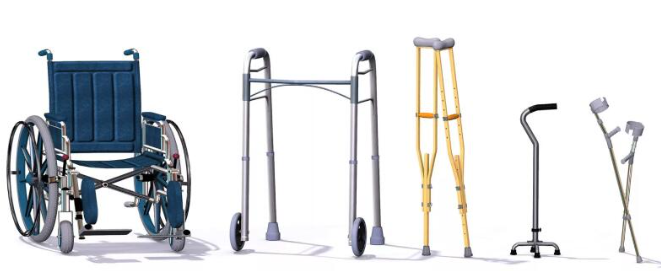 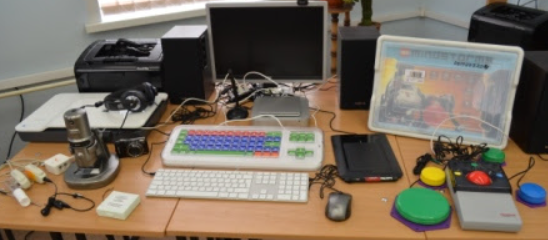 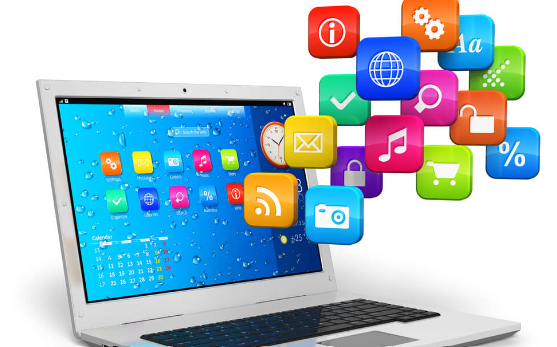 АССИСТИВНЫЕ ТЕХНОЛОГИИ
Ассистивные технологии могут быть классифицированы по функциональному назначению в зависимости от категории нарушений у потенциальных пользователей: 
технологии для людей с сенсорными нарушениями, включая:
 а) ассистивные средства для лиц с нарушениями слуха (сурдоинформационные средства);
 б) ассистивные средства для лиц с нарушениями зрения (тифлоинформационные средства);
 в) ассистивные средства для лиц с нарушениями речи (голосообразующие средства);
 технологии для людей с физическими нарушениями в работе опорно-двигательного аппарата; 
 технологии для людей с когнитивными нарушениями (умственными, психическими, нарушениями развития). 
 технологии для людей с ограничениями по общемедицинским показаниям
Задачи ассистивных технологий
Помогать учиться
 Способствовать коммуникации или сделать ее возможной
 Помочь лучше видеть или слышать 
 Помочь контролировать компьютер,  телевизор, радио,  свет
 Упростить процесс включения технических устройств
ТЕХНИЧЕСКИЕ СРЕДСТВА
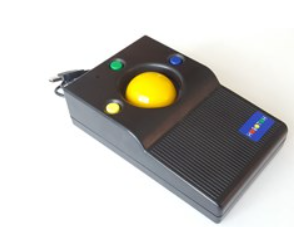 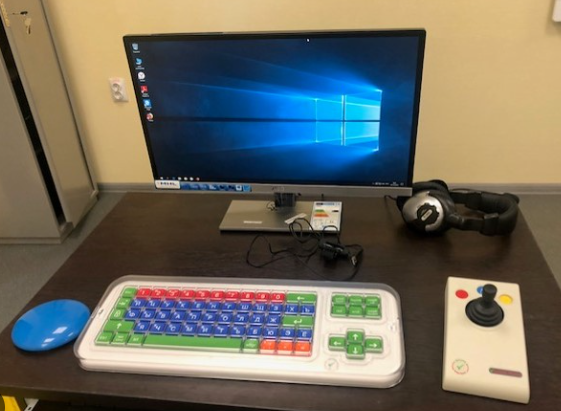 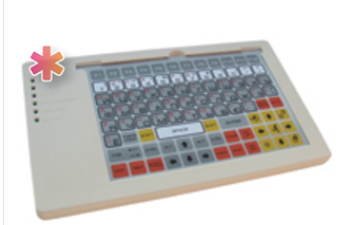 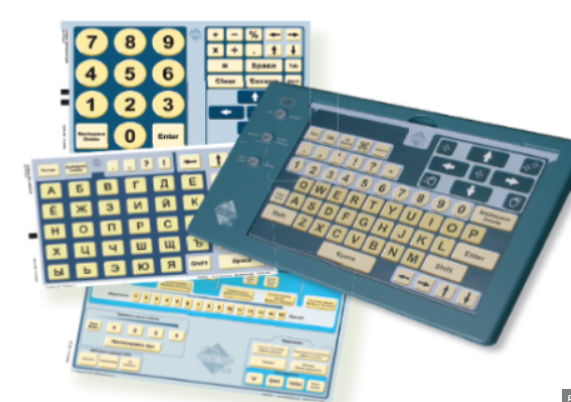 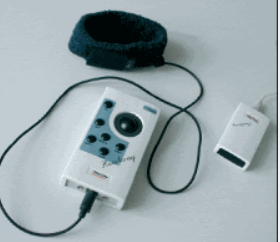 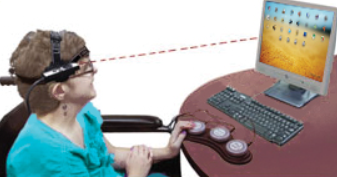 Ресивер беспроводной связи
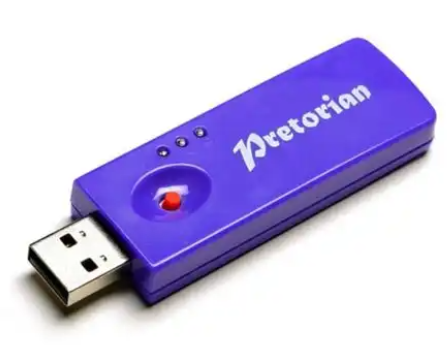 Ресиверы предназначены для подключения по беспроводной связи выносных кнопок, клавиатуры к компьютеру. Совместимо со всеми платформами.
+ простая автоматическая установка
+ радиус действия 10 м
+ до 4 - 6 устройств одновременно
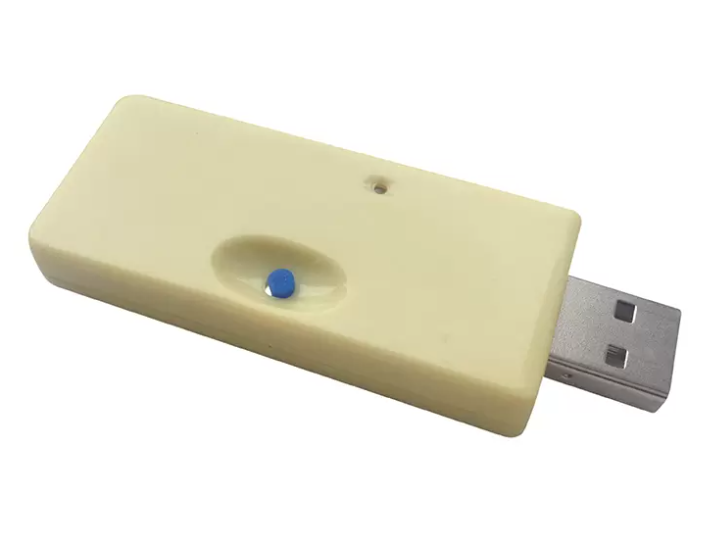 Клавиатура с большими кнопками и накладкой
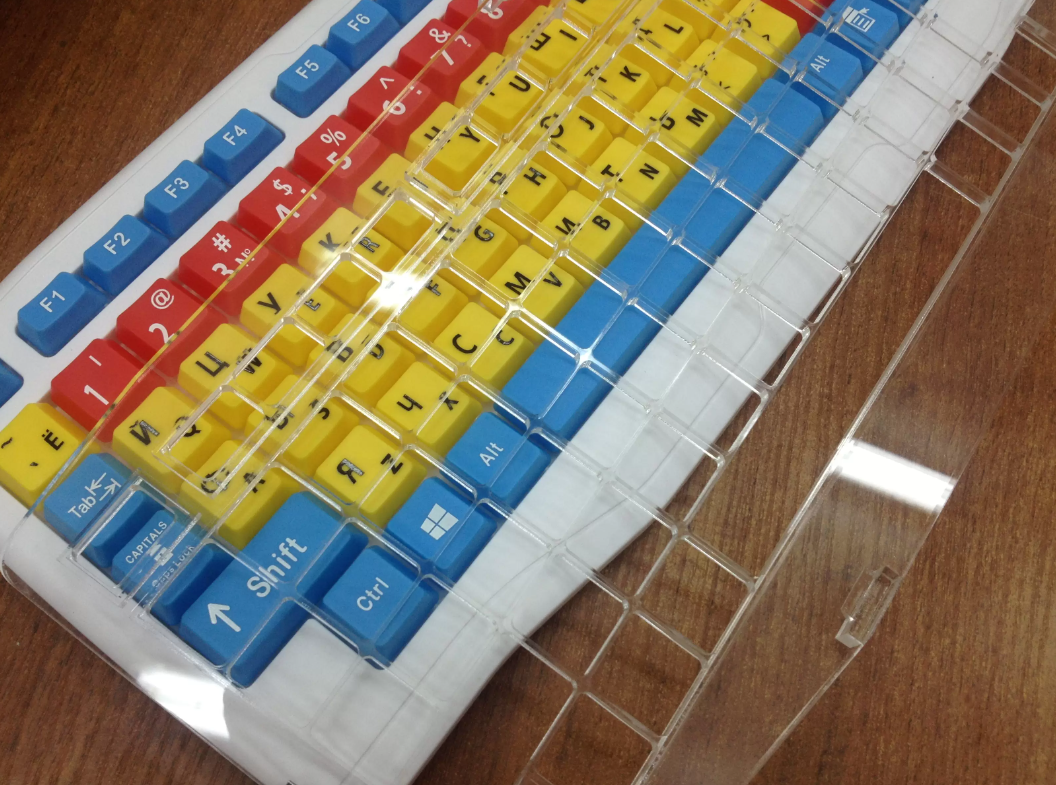 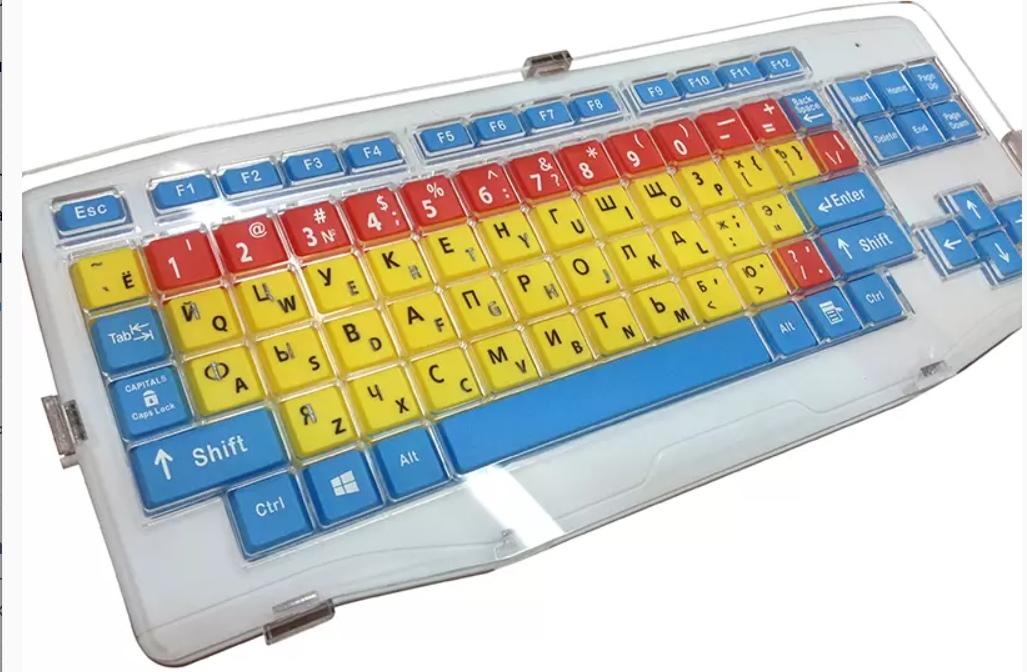 Тактильные наклейки
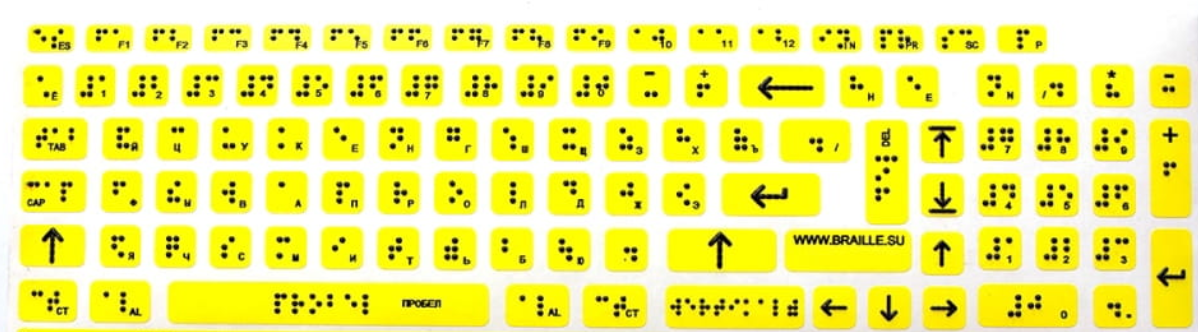 Выносная компьютерная кнопка
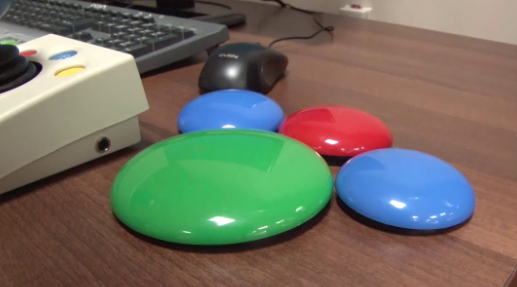 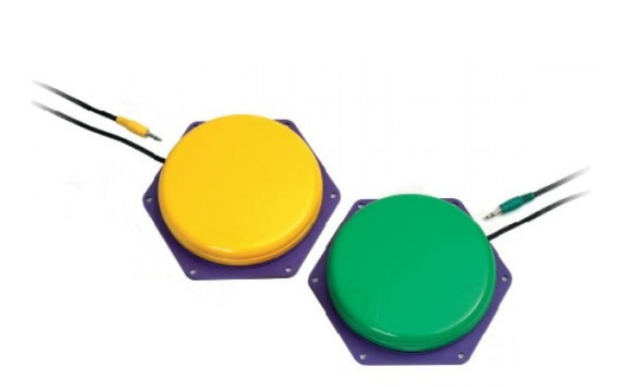 Выполняет функцию левой или правой кнопки компьютерной мыши.
Регулируется под силу нажатия при помощи поворота кнопки против либо по часовой стрелке. Выносную компьютерную кнопку можно закрепить на любой плоской поверхности.
Компьютерный роллер
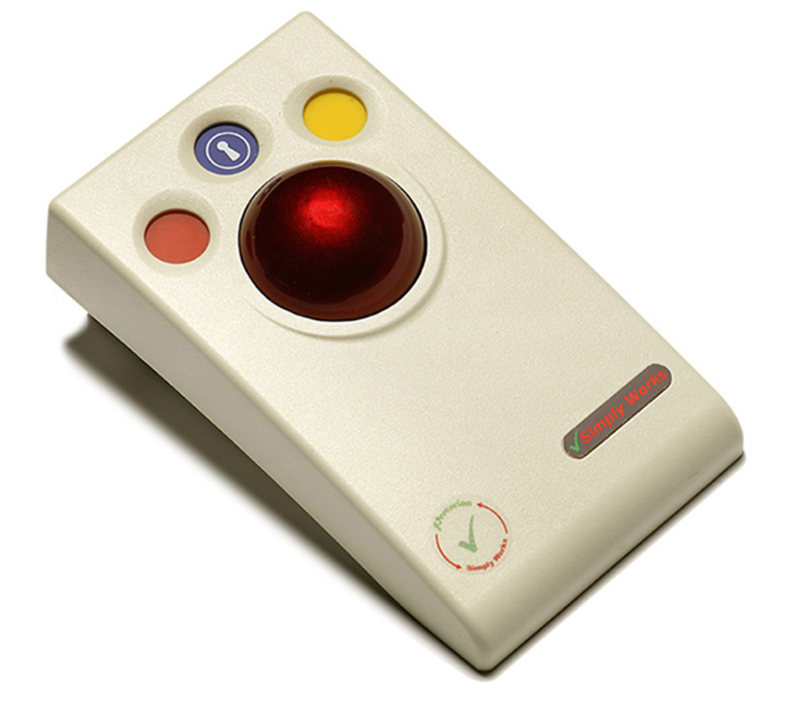 Правая кнопка мыши
Кнопка для удерживания
Трекбол
Левая кнопка мыши
Портативная информационная индукционная система "Исток А5"
предназначена для передачи аудиоинформации лицам с нарушенной функцией слуха, пользующимся слуховыми аппаратами в режиме индукционной катушки «Т».

Портативная система преобразует акустический сигнал (речь оператора) или электрический аудио сигнал (сигнал громкой связи) в электромагнитный, который принимается системой кохлеарной имплантации или индукционной катушкой слухового аппарата в режиме индукционной катушки «Т».

Обеспечивает отсутствие посторонних шумов, тем самым улучшая разборчивость речи.
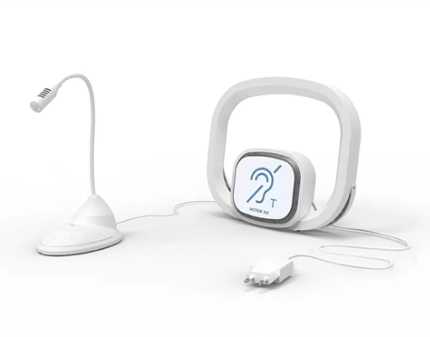 Видеоувеличитель портативный электронный LCD экраном
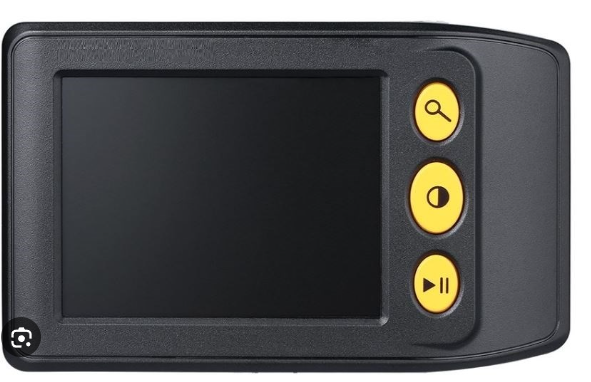 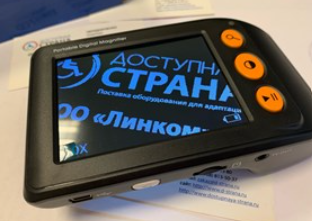 Электронные видеоувеличители (электронные лупы) - компактные устройства с камерой и экраном, которые позволяют просматривать увеличенное изображение в различных режимах. Это незаменимый помощник для людей с ослабленным зрением: увеличение до 25x, различные цветовые режимы, фиксация изображения, вывод изображения на экран телевизора или монитора компьютера.
Портативный компьютер-органайзер ElBraille
предназначен для помощи незрячим и слабовидящим людям в получении образования, пользовании социальными сетями, использовании различных компьютерных программ и сервисов, неадаптированных для таких категорий пользователей. 
Конструкция ElBraille включает восьмиточечную клавиатуру Брайля и 14 обновляемых ячеек, позволяющих осуществлять вывод информации с помощью рельефно-точечного шрифта, а также систему речевого сопровождения. Наряду со специальным программным обеспечением компьютер-органайзер ElBraille позволяет использовать стандартный функционал операционных систем, в т.ч. и приложения, обеспечивающие использование экранного доступа. С помощью Bluetooth-модуля можно также управлять другими устройствами, к примеру, мобильным телефоном.
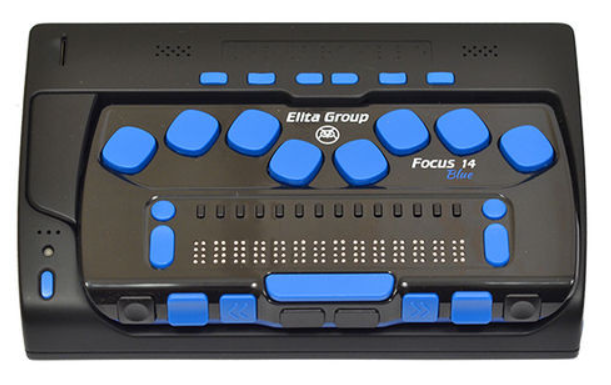 Айтрекер (Eye Tracker)
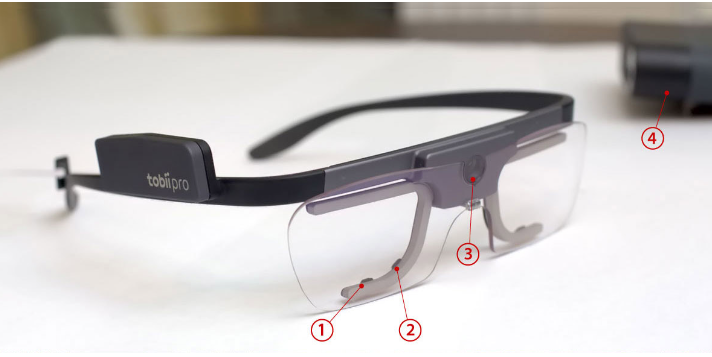 Айтрекер — это камера, которая позволяет отслеживать движения глаз. Система определяет в какую точку экрана сейчас смотрит ребенок. Взгляд заменяет функции клавиатуры и мышки. Система понимает куда смотрит ребенок и ставит туда курсор, происходит работа на компьютере.
Айтрекер оснащен 3D моделью глаз, что позволяет работать на компьютере детям с ДЦП имеющими неконтролируемые движения головой.
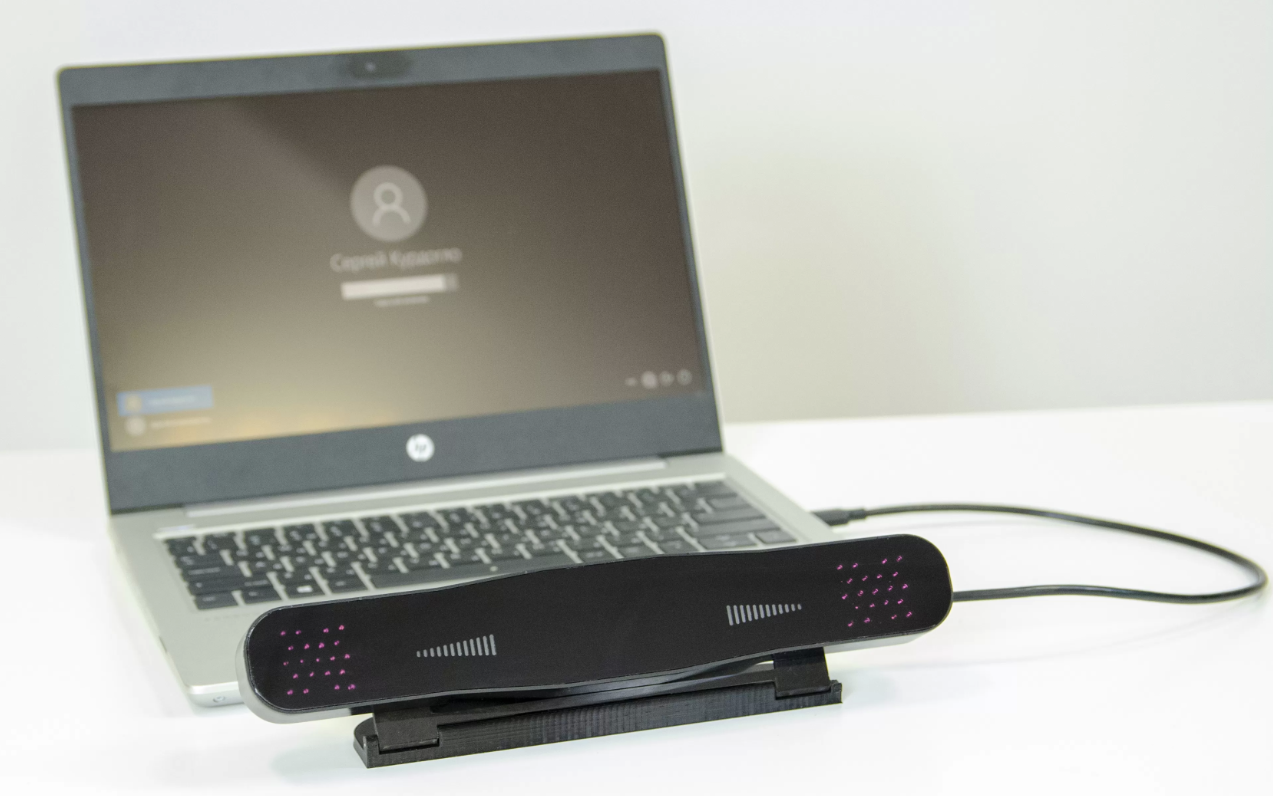 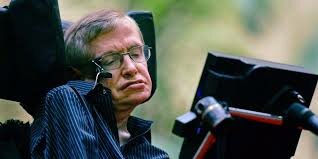 Стивен Хокинг, 
британский ученый-физик с мировым именем
ПРОГРАММНОЕ ОБЕСПЕЧЕНИЕ
Программы «ТЕКСТ В РЕЧЬ» и «РЕЧЬ В ТЕКСТ»: 
• https://www.textfromtospeech.com/ru/text-to-voice/
• Яндекс. Диктовка (бесплатно; текст в речь; речь в текст; доступно только для мобильных устройств). Можно скачать в Яндекс.Store 
• TalkTyper (бесплатно; речь в текст; онлайн-сервис) https://talktyper.com/ru 
 Блокнот для речевого ввода (речь в текст; онлайн-сервис; есть возможность интеграции в Windows, но платная): https://speechpad.ru/ 
• LINKA  (программы, использующие синтезатор речи, которые помогают людям с нарушениями речи и ОДА)
Программное обеспечение
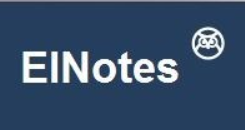 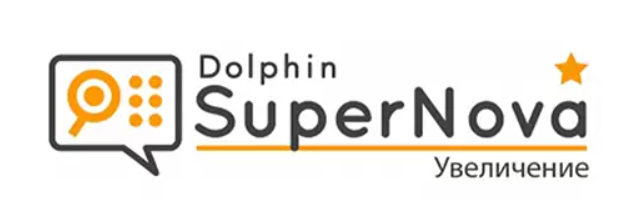 ElNotes позволяет быстро создавать текстовые и голосовые заметки и затем при необходимости экспортировать их в файлы с расширением .txt или .mp3, соответственно. 
Все функции программы доступны посредством интуитивно очевидных клавиатурных команд без использования мыши.

 Все элементы интерфейса имеют возможность озвучивания и выведения на дисплей Брайля при использовании программного обеспечения экранного доступа, а также доступны для визуального восприятия, в том числе и с использованием экранных увеличителей.
SuperNova— программа экранного увеличения высокого разрешения (HD), с функцией визуального выделения информации, чтением содержимого экрана, а также технологией шрифта True Fonts максимальной чёткости при любой кратности увеличения. Поддержка нескольких мониторов.
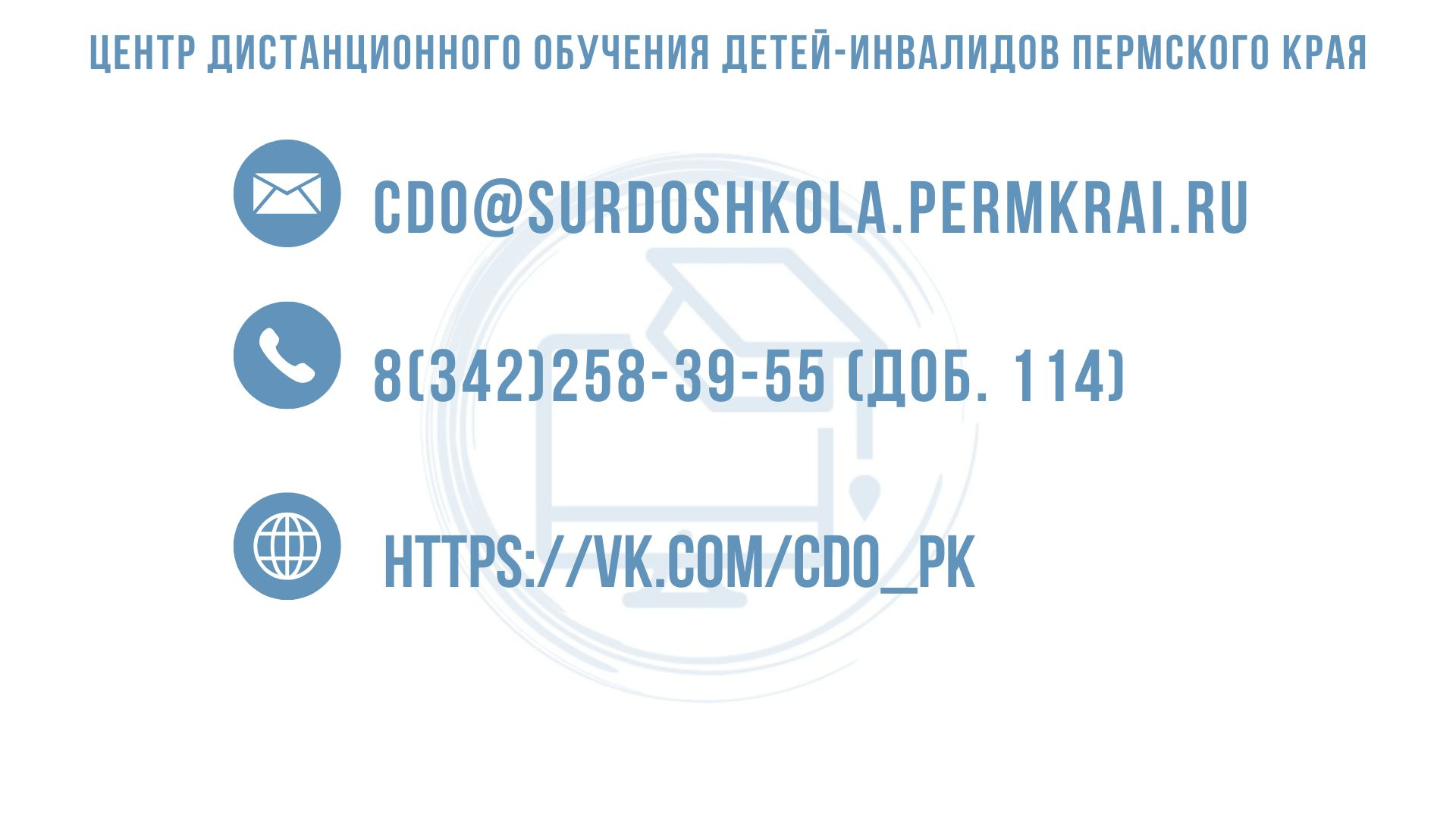